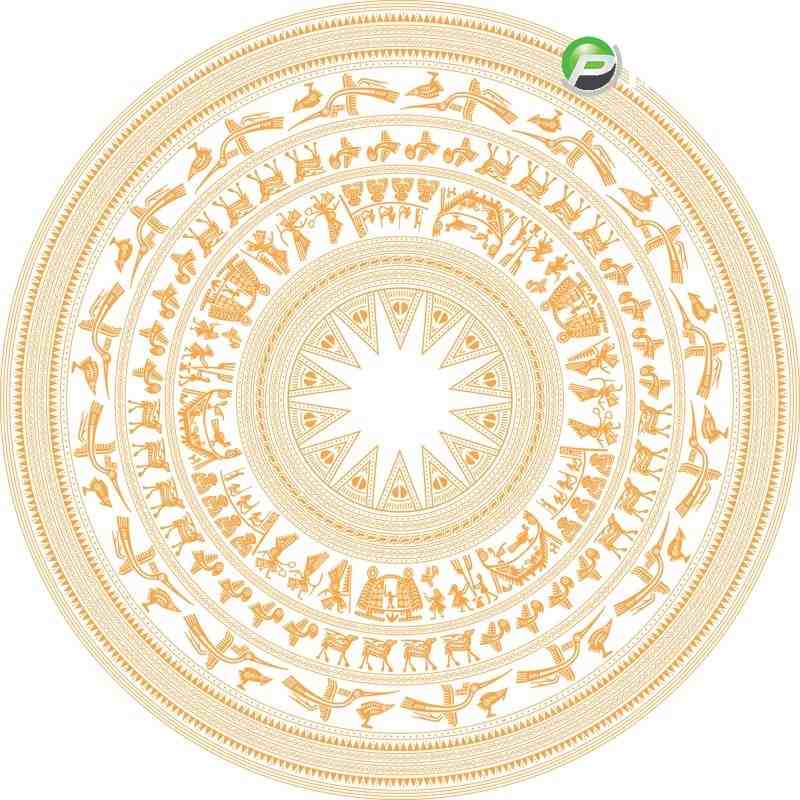 TRƯỜNG TIỂU HỌC ĐỒNG CẨM
TIẾNG VIỆT- 3E
GIÁO VIÊN DẠY: NGUYỄN THỊ THƯỜNG
Thứ  năm ngày  7tháng 9 năm 2023
Tiếng Việt (Đọc)
 Về thăm quê
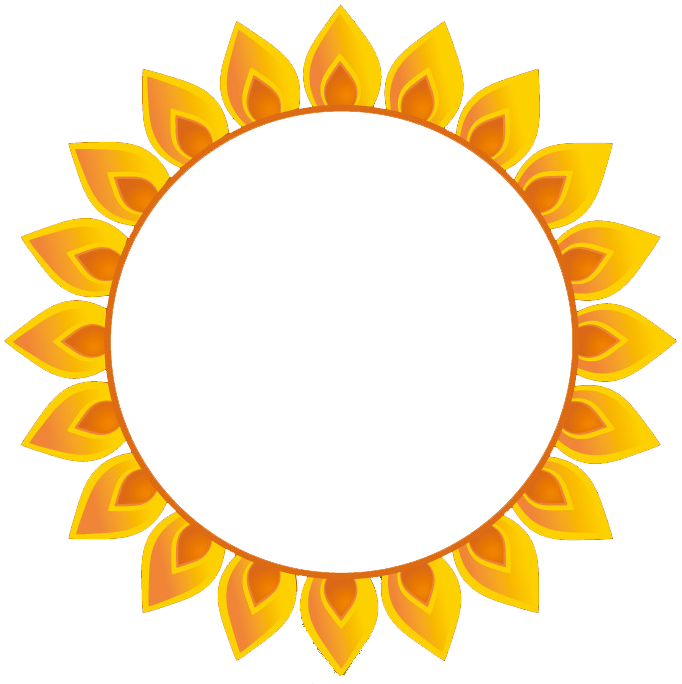 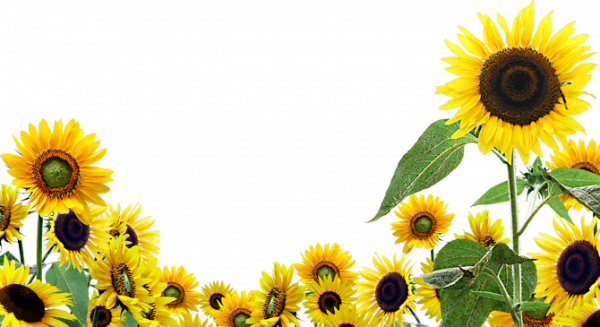 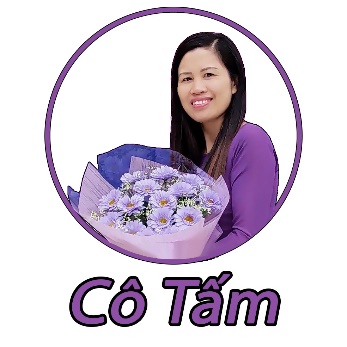 KHỞI ĐỘNG
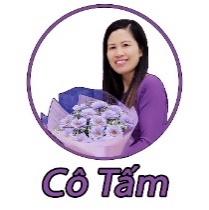 Hỏi - đáp những việc em đã làm cùng người thân trong kì nghỉ hè.
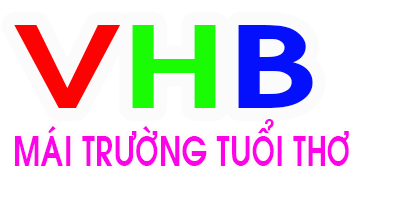 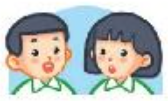 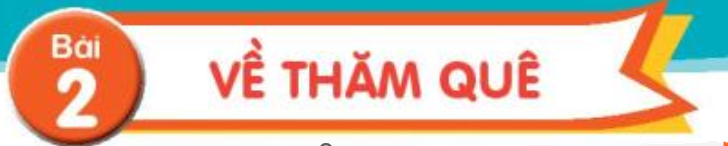 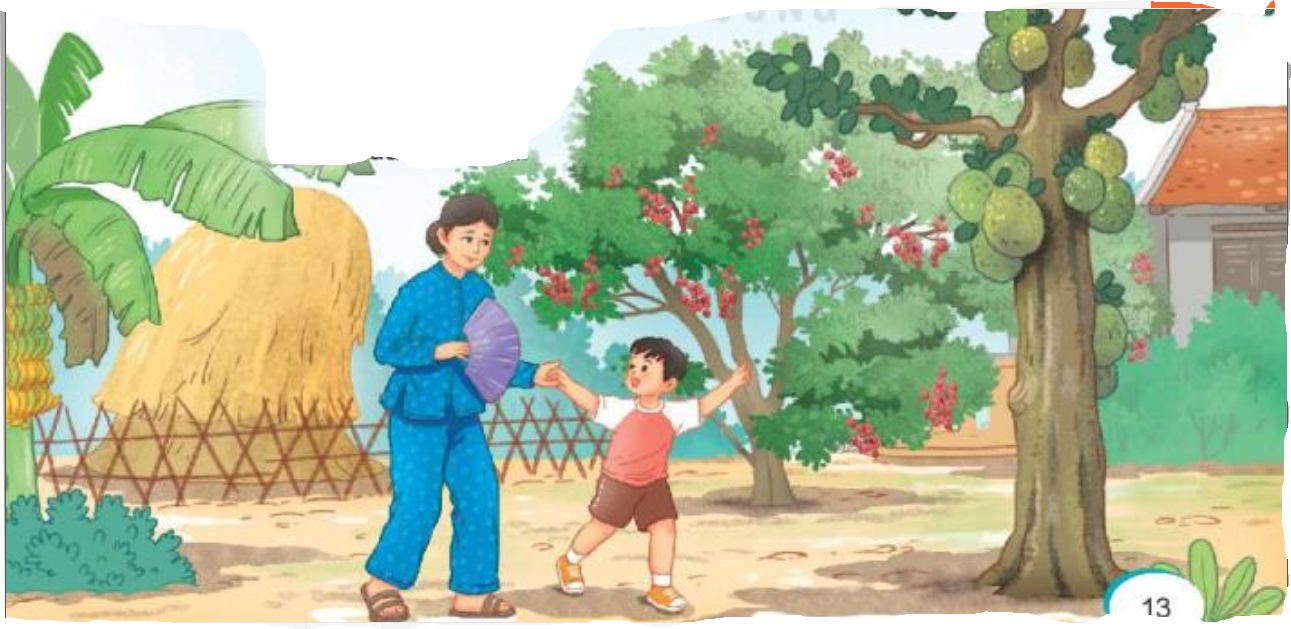 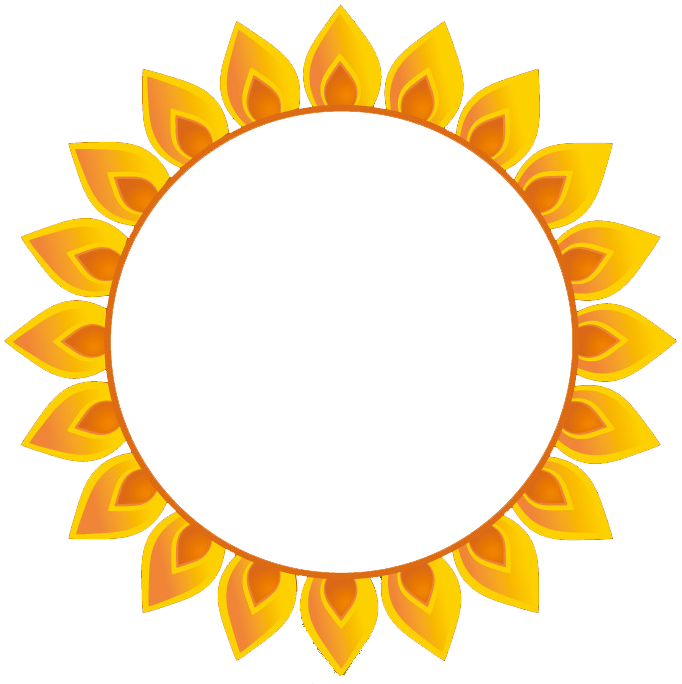 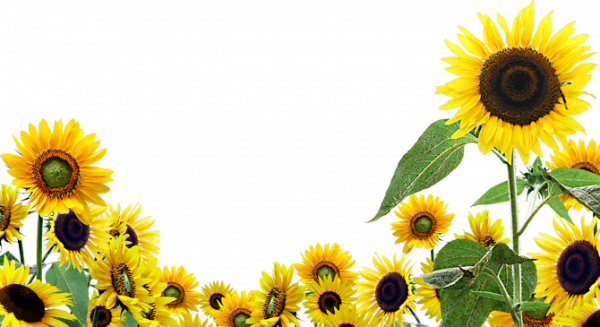 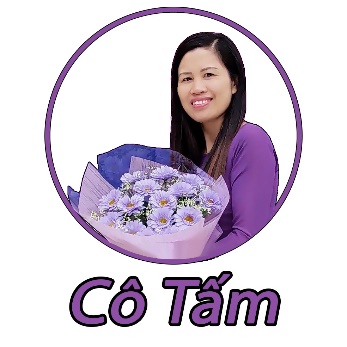 ĐỌC 
VĂN BẢN
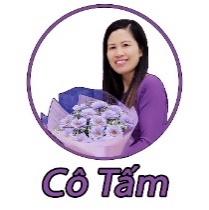 VỀ THĂM QUÊ 
(Trích)
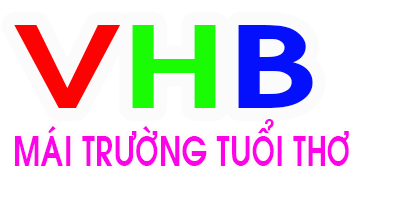 Nghỉ hè em thích nhất 
Được theo mẹ về quê 
Bà em cũng mừng ghê 
Khi thấy em vào ngõ.
Vườn bà có nhiều quả
Chẳng mấy lúc bà ăn 
Bà bảo thích để dành 
Cho cháu về ra hái.
Em mồ hôi nhễ nhại 
Bà theo quạt liền tay. 
Từ tay bà gió đến 
Thơm bao hương quả vườn Thoáng nghe bà kể chuyện Gió thơm say chập chờn.
                  (Xuân Hoài)
Mảnh vườn quê bé nhỏ 
Bao nhiêu là thứ cây 
Bà mỗi năm mỗi gầy 
Chắc bà luôn vất vả.
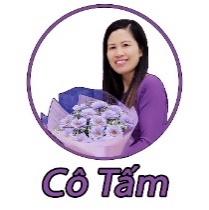 VỀ THĂM QUÊ 
(Trích)
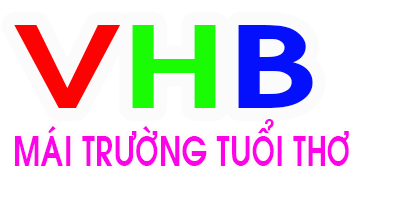 Vườn bà có nhiều quả
Chẳng mấy lúc bà ăn 
Bà bảo thích để dành 
Cho cháu về ra hái.
Nghỉ hè em thích nhất 
Được theo mẹ về quê 
Bà em cũng mừng ghê 
Khi thấy em vào ngõ.
Em mồ hôi nhễ nhại 
Bà theo quạt liền tay. 
Từ tay bà gió đến 
Thơm bao hương quả vườn Thoáng nghe bà kể chuyện Gió thơm say chập chờn.
                  (Xuân Hoài)
Mảnh vườn quê bé nhỏ 
Bao nhiêu là thứ cây 
Bà mỗi năm mỗi gầy 
Chắc bà luôn vất vả.
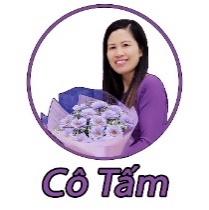 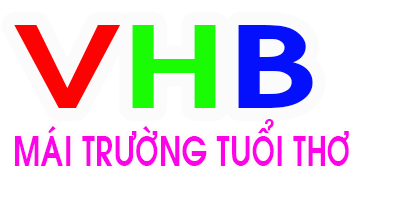 - Luyện đọc ngắt nhịp thơ: 
Nghỉ hè em thích nhất
Được theo mẹ về quê
  Bà em cũng mừng ghê
Khi thấy em vào ngõ.
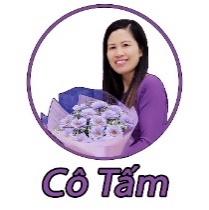 VỀ THĂM QUÊ 
(Trích)
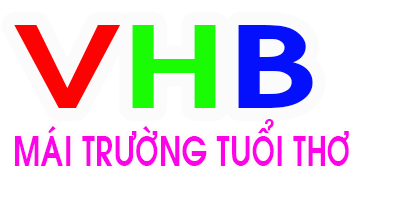 Vườn bà có nhiều quả
Chẳng mấy lúc bà ăn 
Bà bảo thích để dành 
Cho cháu về ra hái.
Nghỉ hè em thích nhất 
Được theo mẹ về quê 
Bà em cũng mừng ghê 
Khi thấy em vào ngõ.
1
3
Em mồ hôi nhễ nhại 
Bà theo quạt liền tay. 
Từ tay bà gió đến 
Thơm bao hương quả vườn Thoáng nghe bà kể chuyện Gió thơm say chập chờn.
                  (Xuân Hoài)
Mảnh vườn quê bé nhỏ 
Bao nhiêu là thứ cây 
Bà mỗi năm mỗi gầy 
Chắc bà luôn vất vả.
4
2
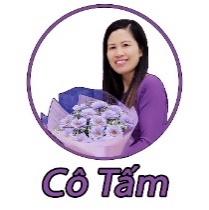 VỀ THĂM QUÊ 
(Trích)
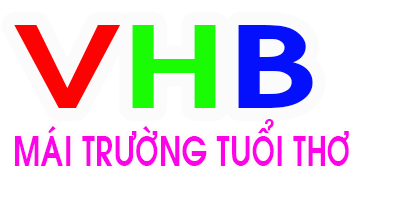 Vườn bà có nhiều quả
Chẳng mấy lúc bà ăn 
Bà bảo thích để dành 
Cho cháu về ra hái.
Nghỉ hè em thích nhất 
Được theo mẹ về quê 
Bà em cũng mừng ghê 
Khi thấy em vào ngõ.
1
3
Em mồ hôi nhễ nhại 
Bà theo quạt liền tay. 
Từ tay bà gió đến 
Thơm bao hương quả vườn Thoáng nghe bà kể chuyện Gió thơm say chập chờn.
                  (Xuân Hoài)
Mảnh vườn quê bé nhỏ 
Bao nhiêu là thứ cây 
Bà mỗi năm mỗi gầy 
Chắc bà luôn vất vả.
4
2
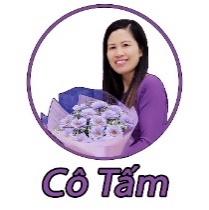 VỀ THĂM QUÊ 
(Trích)
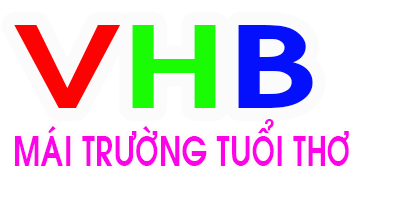 Nghỉ hè em thích nhất 
Được theo mẹ về quê 
Bà em cũng mừng ghê 
Khi thấy em vào ngõ.
Vườn bà có nhiều quả
Chẳng mấy lúc bà ăn 
Bà bảo thích để dành 
Cho cháu về ra hái.
Em mồ hôi nhễ nhại 
Bà theo quạt liền tay. 
Từ tay bà gió đến 
Thơm bao hương quả vườn Thoáng nghe bà kể chuyện Gió thơm say chập chờn.
                  (Xuân Hoài)
Mảnh vườn quê bé nhỏ 
Bao nhiêu là thứ cây 
Bà mỗi năm mỗi gầy 
Chắc bà luôn vất vả.
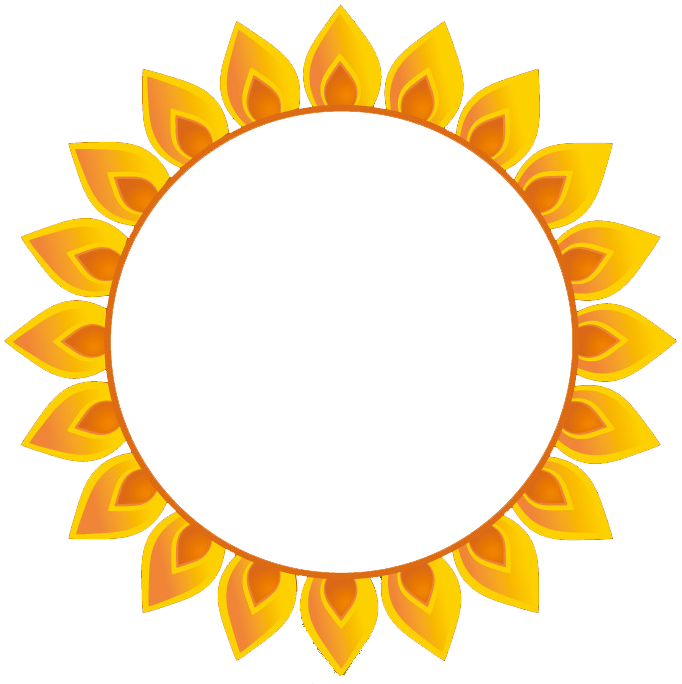 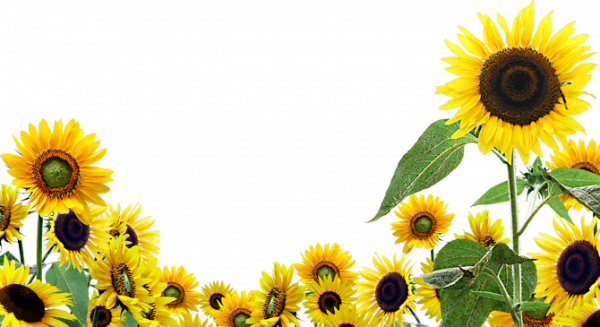 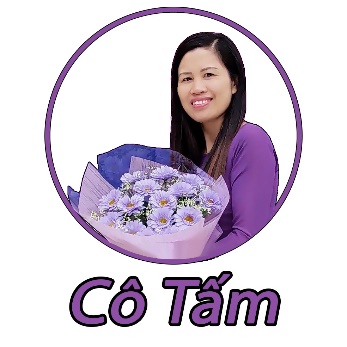 TRẢ LỜI CÂU HỎI
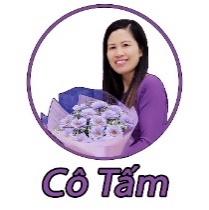 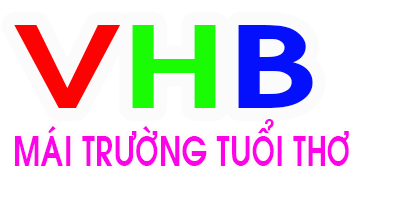 Bạn nhỏ thích nhất điều gì khi nghỉ hè?
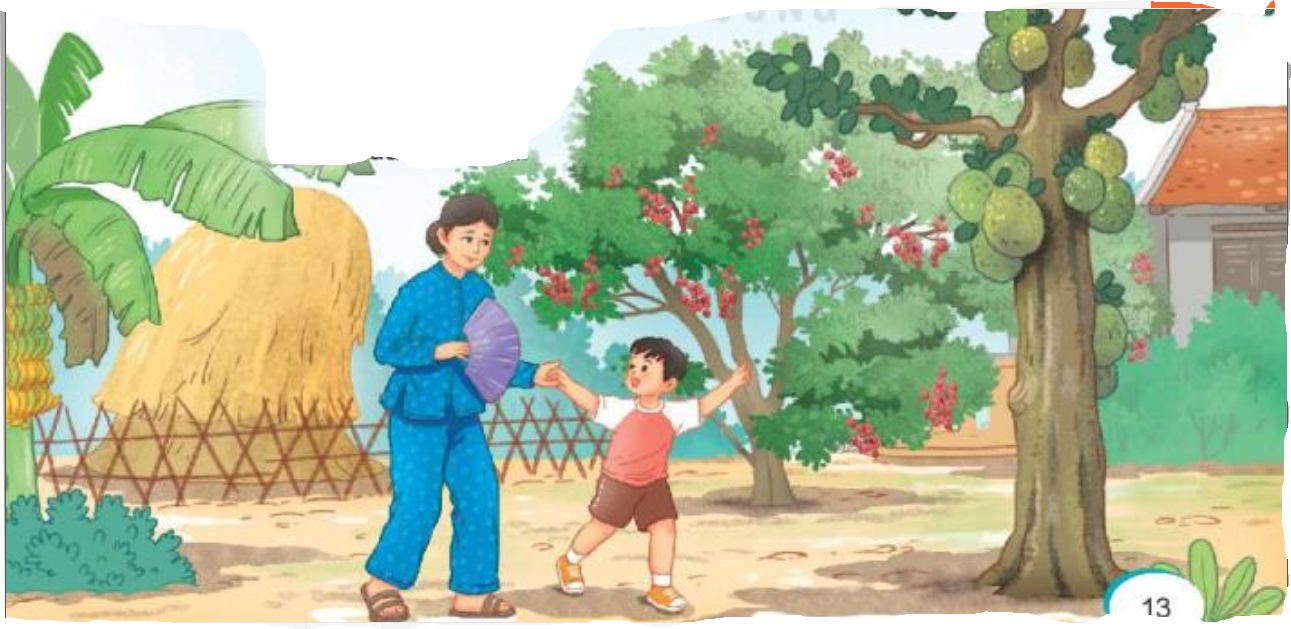 Nghỉ hè em thích nhất 
Được theo mẹ về quê 
Bà em cũng mừng ghê 
Khi thấy em vào ngõ.
Bạn nhỏ thích nhất là được về thăm quê.
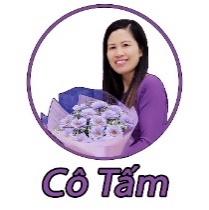 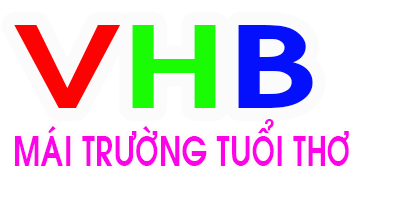 2. Những câu thơ sau giúp em hiểu điều gì về bạn nhỏ?
Bà mỗi năm mỗi gầy
Chắc bà luôn vất vả.
Bà em cũng mừng ghê
Khi thấy em vào ngõ.
+ 2 câu đầu: Bạn nhỏ cảm nhận được niềm vui của bà khi được gặp con cháu.
+ 2 câu sau: Bạn nhỏ quan tâm tới sức khoẻ của bà, nhận ra bà yếu hơn, biết bà vất vả nhiều.
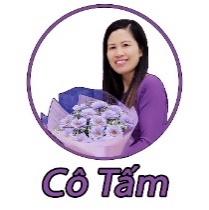 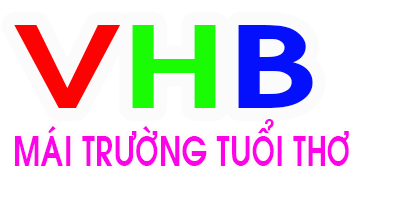 3. Kể những việc làm nói lên tình yêu thương của bà dành cho con cháu.
Thể hiện bà luôn nghĩ đến con cháu, muốn dành hết cho con cháu.
Vườn bà có nhiều quả
Chẳng mấy lúc bà ăn 
Bà bảo thích để dành 
Cho cháu về ra hái.
*Em mồ hôi nhễ nhại – Bà luôn quạt liền tay: Thể hiện bà yêu thương cháu, chăm sóc từng li, từng tí.
*Thoáng nghe bà kể chuyện - Gió thơm say chập chờn.
Bà kể chuyện cho cháu nghe, điều mà các cháu nhỏ thích.
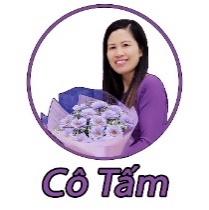 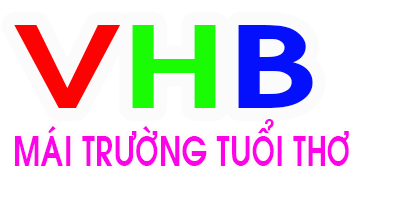 4. Theo em, vì sao bạn nhỏ thấy vui thích trong kì nghỉ hè ở quê?
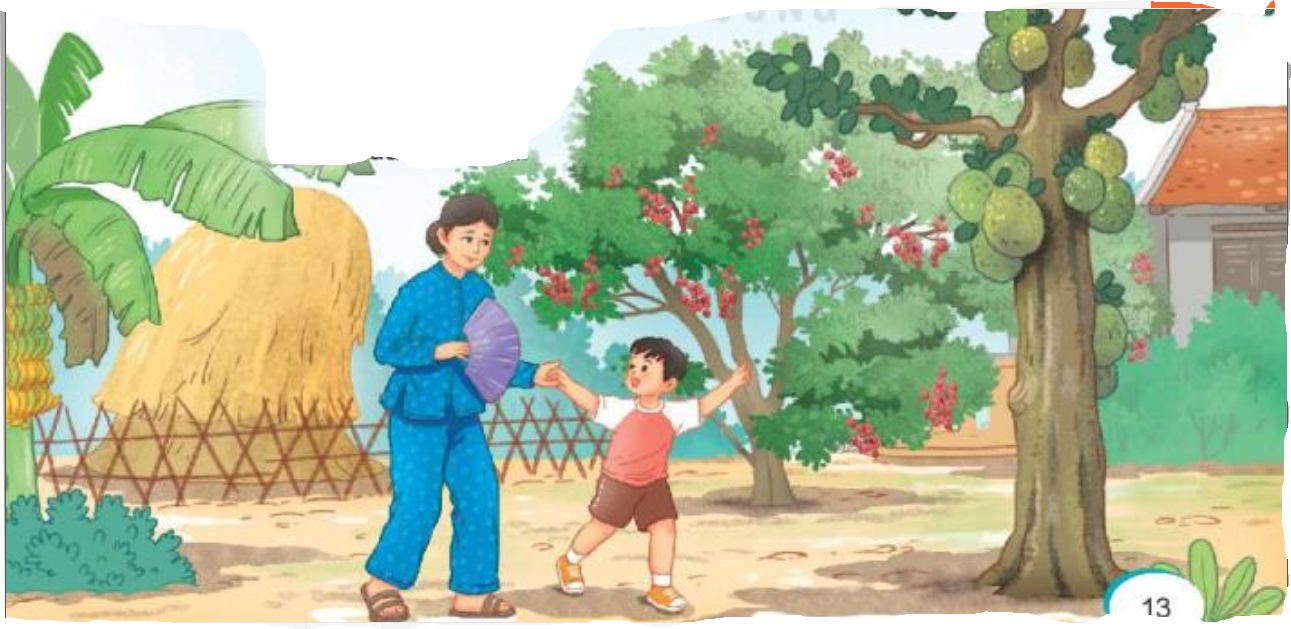 Bạn nhỏ thấy vui thích trong kì nghỉ hè ở quê vì được bà chăm sóc, yêu thương; có nhiều trái cây ngon; được bà kể chuyện,...
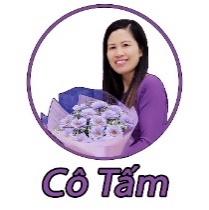 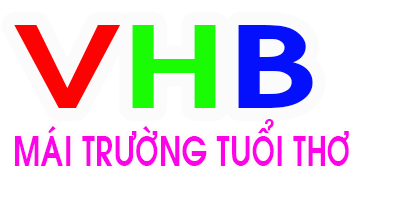 Nội dung bài
Bài thơ thể hiện tình cảm, suy nghĩ của bạn nhỏ khi nghỉ hè được về quê thăm bà và cảm nhận được những tình cảm của bà dành cho con cháu.
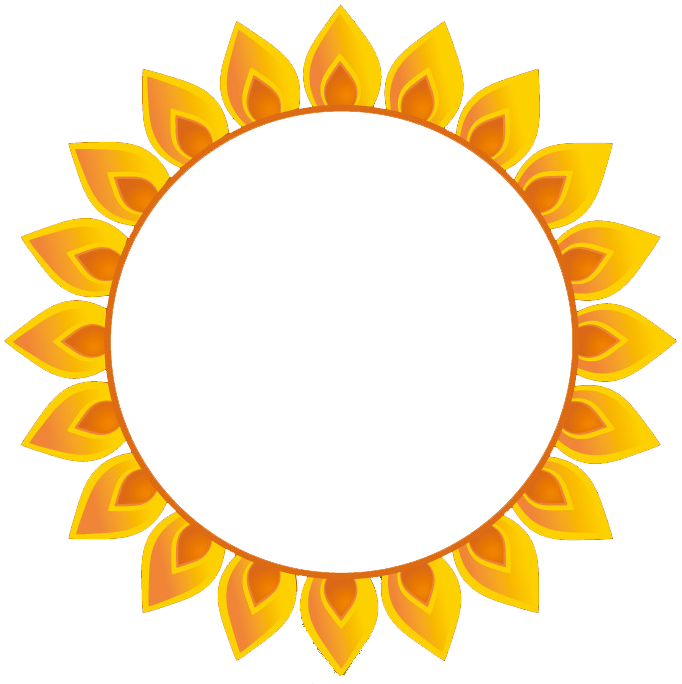 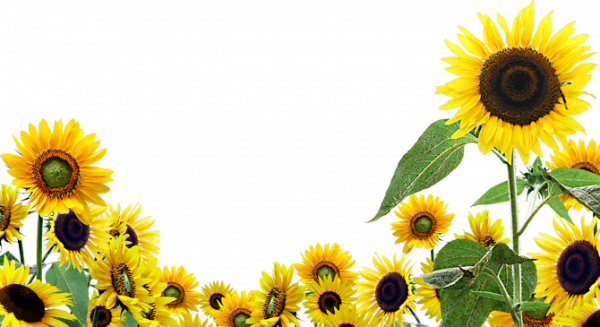 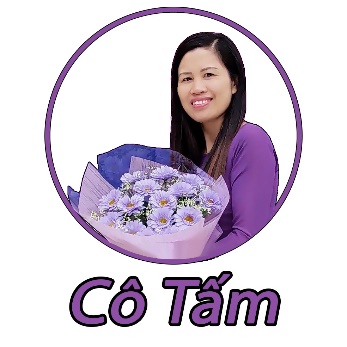 LUYỆN ĐỌC LẠI
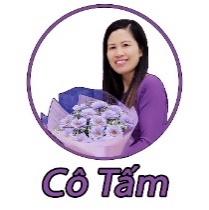 VỀ THĂM QUÊ 
(Trích)
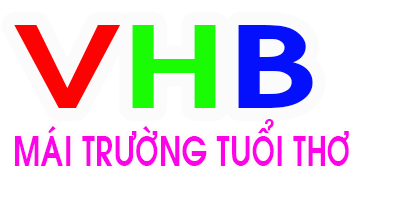 Nghỉ hè em thích nhất 
Được theo mẹ về quê 
Bà em cũng mừng ghê 
Khi thấy em vào ngõ.
Vườn bà có nhiều quả
Chẳng mấy lúc bà ăn 
Bà bảo thích để dành 
Cho cháu về ra hái.
Em mồ hôi nhễ nhại 
Bà theo quạt liền tay. 
Từ tay bà gió đến 
Thơm bao hương quả vườn Thoáng nghe bà kể chuyện Gió thơm say chập chờn.
                  (Xuân Hoài)
Mảnh vườn quê bé nhỏ 
Bao nhiêu là thứ cây 
Bà mỗi năm mỗi gầy 
Chắc bà luôn vất vả.
Đọc thuộc lòng 3 khổ thơ em thích
XEM VIDEO BÀI NÀY